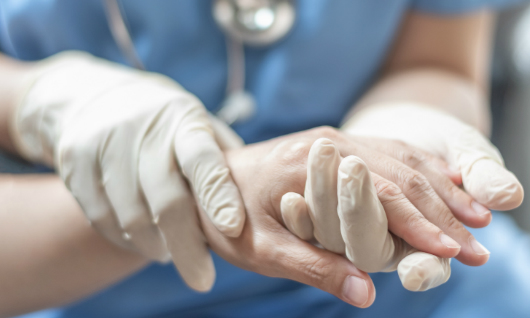 SEGURIDAD DEL PACIENTE
SANDRA MILENA DUQUE
DOCENTE
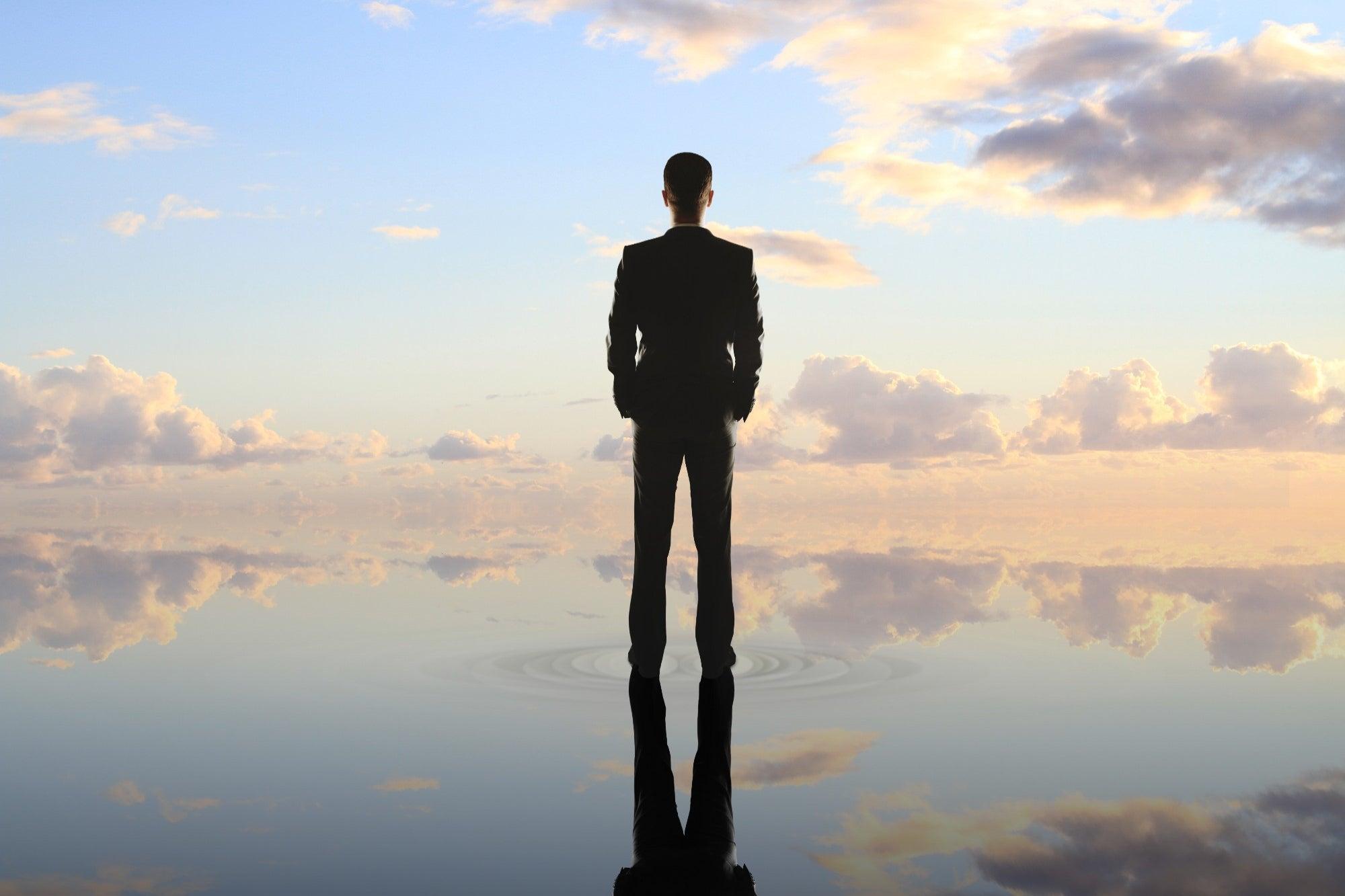 REFLEXIÓN
“Hay algunos pacientes que no podemos ayudar, pero no hay ninguno que no podamos dañar”
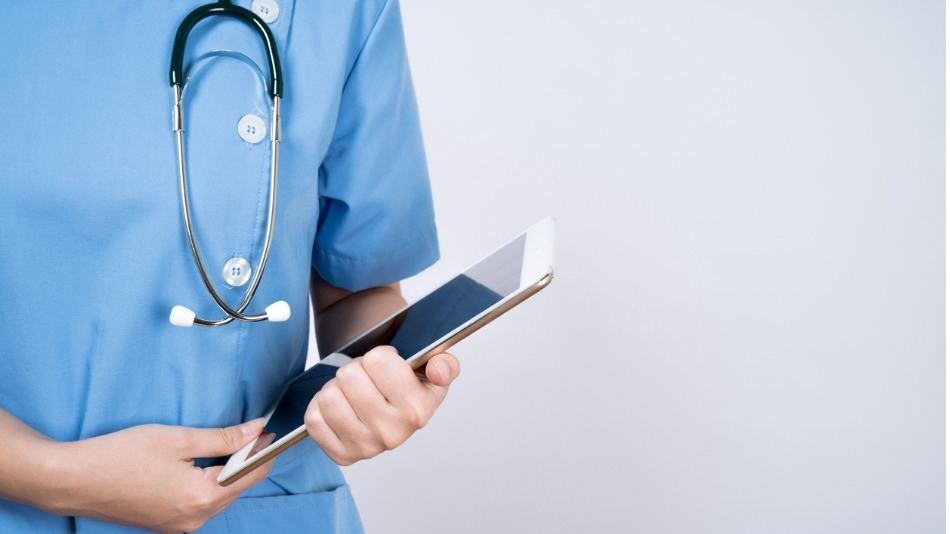 El profesional debe saber que está éticamente obligado a proteger a su paciente del daño mediante el cuidado esmerado de la calidad en la atención. Esto significa hacerse responsable de adquirir y mantener altos estándares de calidad científico-técnica.
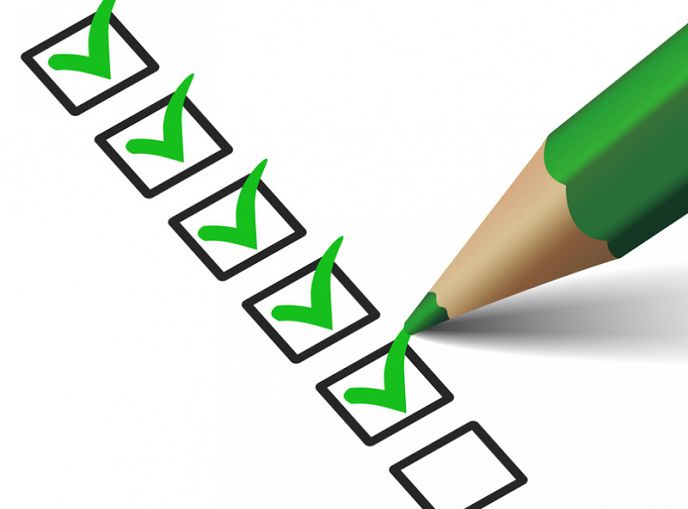 METAS DE UN CUIDADO DE CALIDAD
Oportuno: disminuyendo los plazos de espera y las demoras.
Seguro: evitando lesiones o daño a los pacientes.
Centrado en el paciente.
Justo y equitativo: evitando la variación cualitativa por cuestiones como características personales, condición socio-económica y ubicación geográfica.
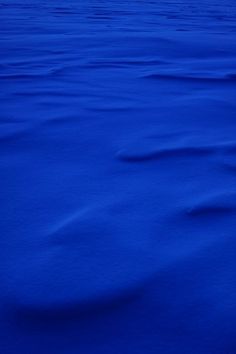 La política de Seguridad del paciente incluye la identificación y análisis de los eventos adversos y los incidentes, para determinar sus causas y las acciones para intervenirlos. De manera que a partir del análisis causal se deben diseñar e implementar prácticas seguras en los diferentes procesos de atención.
Instituir una cultura de seguridad del paciente: justa educativa y no punitiva pero que no fomente la irresponsabilidad
PROPÓSITOS DE LA POLÍTICA DE SEGURIDAD
Reducir la incidencia de incidentes y eventos adversos.
Crear o fomentar un entorno seguro de la atención.
Educar, capacitar, entrenar y motivar el personal para la seguridad del paciente
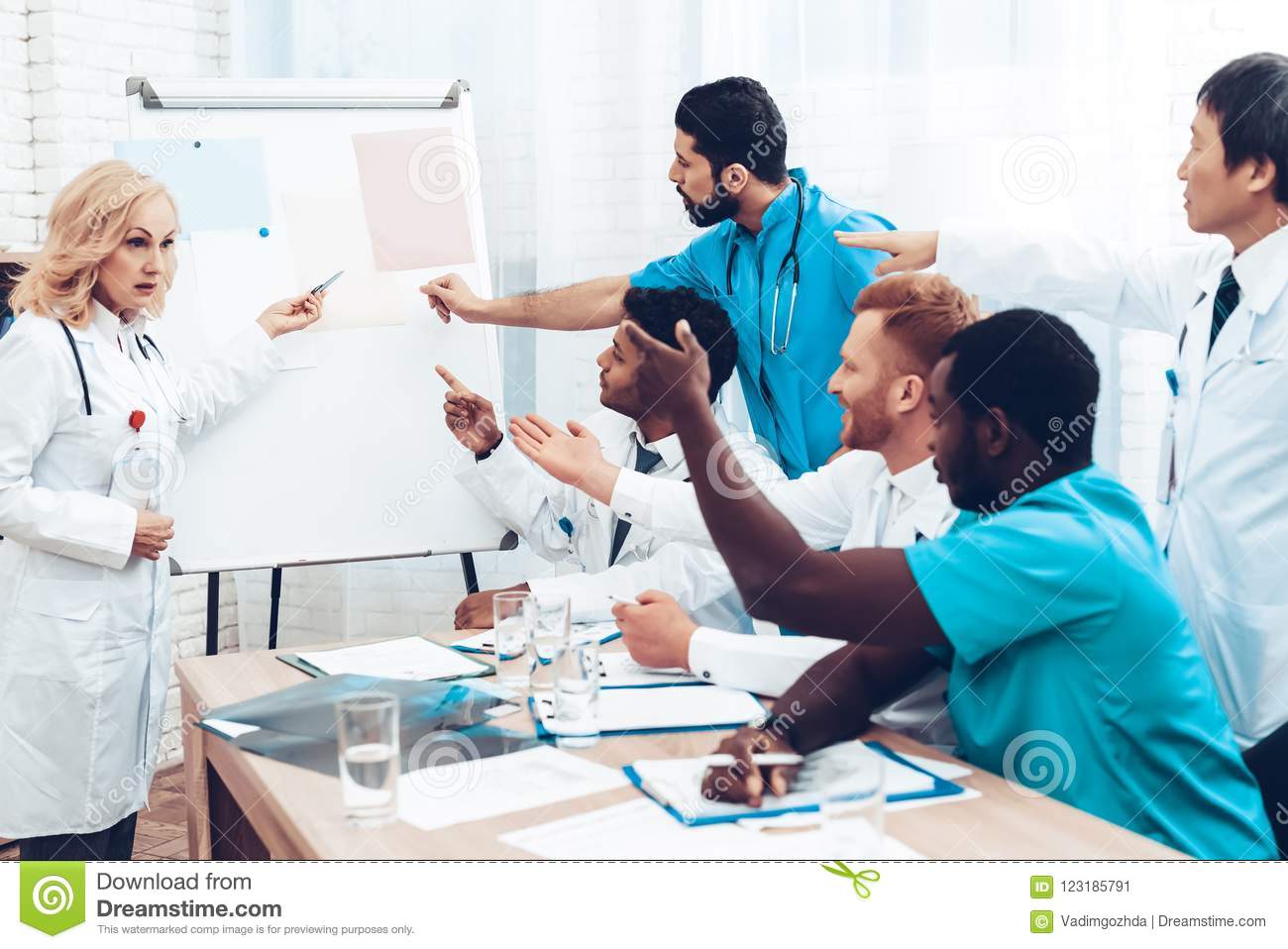 DEBEMOS APRENDER A…
Comunicarnos adecuadamente 
Trabajar en Equipo 
Identificar constantemente los riesgos 
Confiar cada vez menos en la memoria 
Adherirnos a las guías de atención de la institución
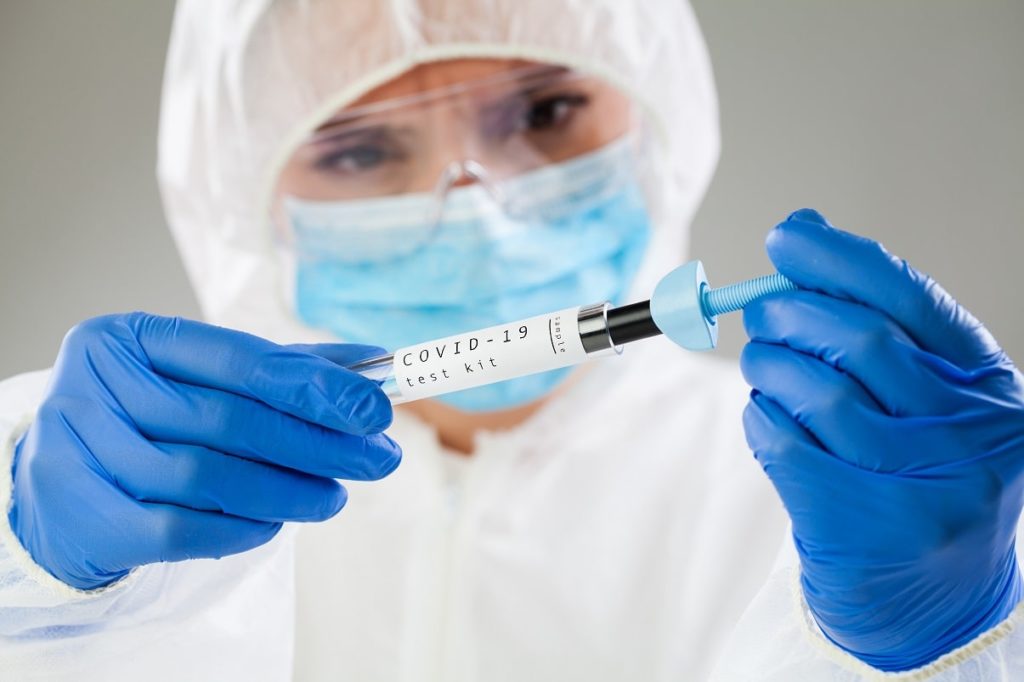 RIESGOS ASOCIADOS A LA SEGURIDAD DEL PACIENTE
EVENTO ADVERSO: 
Es el resultado de una atención en salud que de manera no intencional produce daño. Los eventos adversos pueden ser prevenibles y no prevenibles
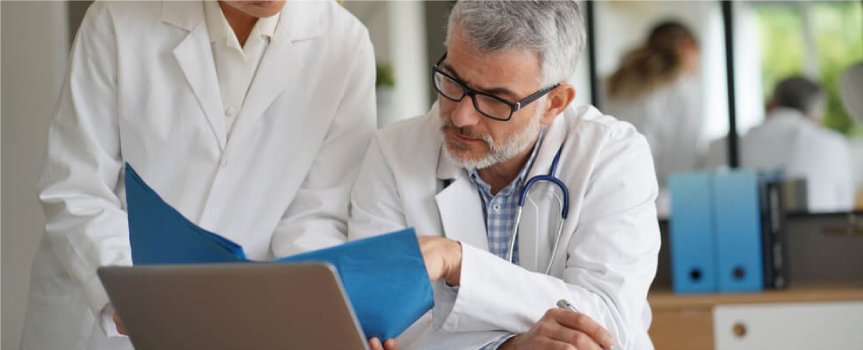 EVENTO ADVERSO
La evidencia científica ha demostrado que cuando un evento adverso ocurre, es la consecuencia final, derivada de una secuencia de procesos defectuosos que han favorecido la aparición del evento adverso o no lo han prevenido
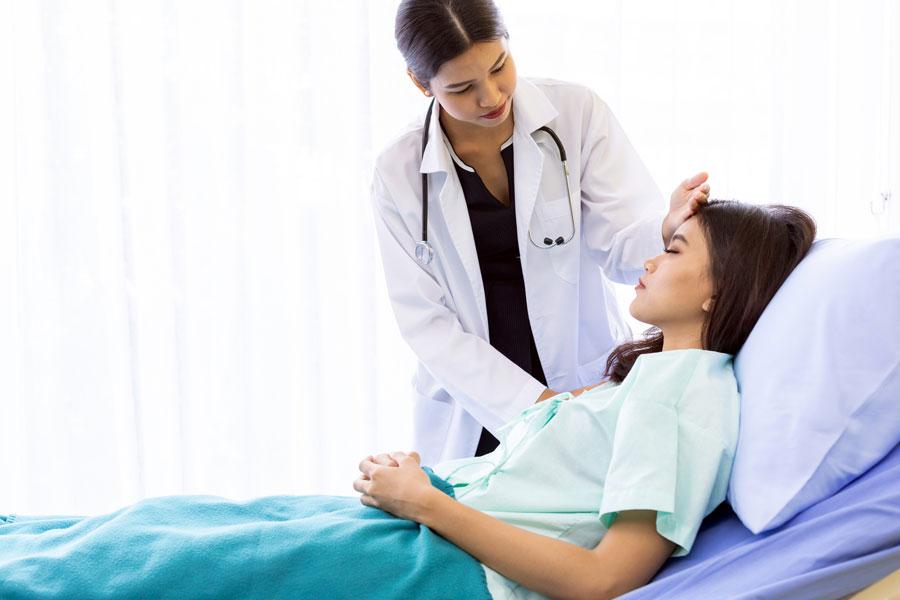 EVENTOS ADVERSOS MÁS COMUNES EN ENFERMERÍA
Infección asociada a la atención en salud (IAAS)
Errores en la administración de medicamentos
Caídas de pacientes hospitalizados 
Quemaduras
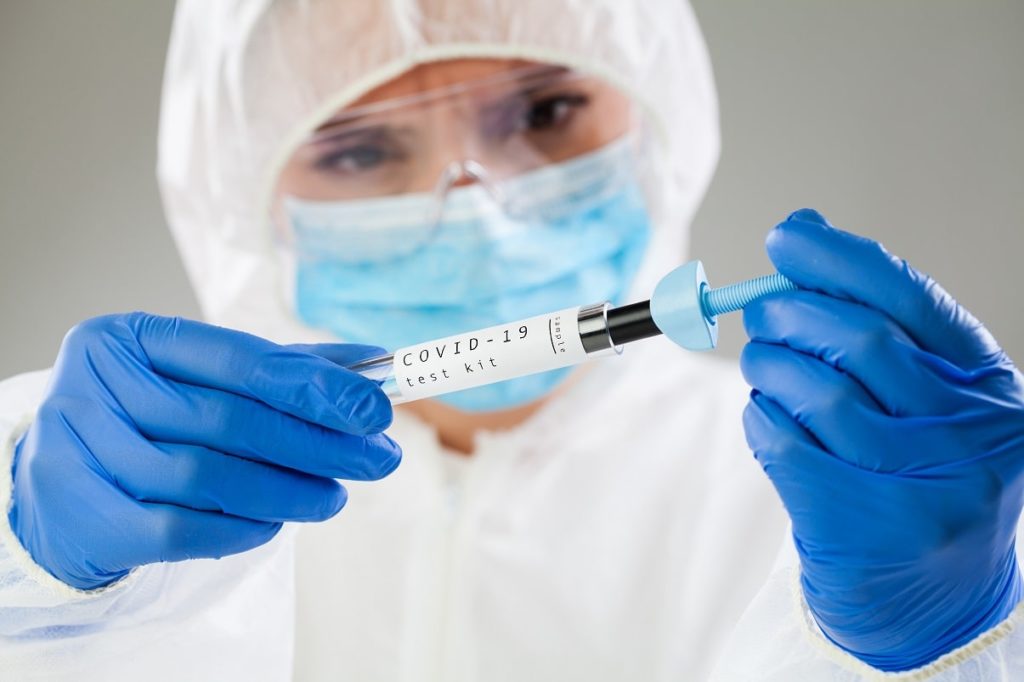 RIESGOS ASOCIADOS A LA SEGURIDAD DEL PACIENTE
INCIDENTE :
Es un evento que sucede en la atención clínica de un paciente que no le genera daño, pero que en su ocurrencia se incorporan fallas en los procesos de atención
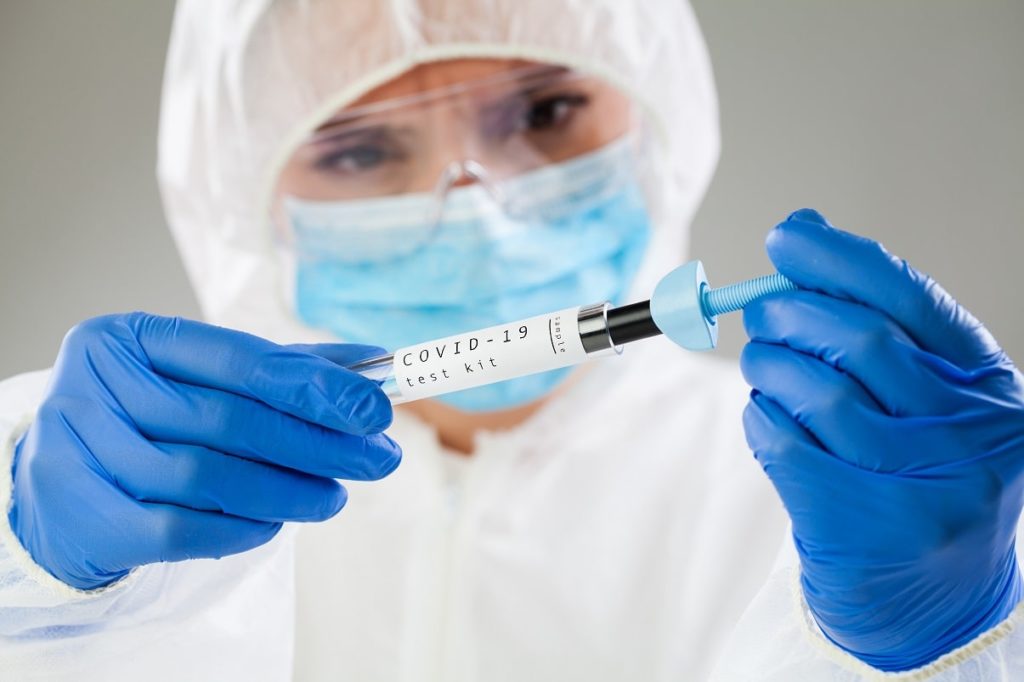 RIESGOS ASOCIADOS A LA SEGURIDAD DEL PACIENTE
COMPLICACION:
Es el daño o resultado clínico no esperado no atribuible a la atención en salud sino a la enfermedad o a las condiciones propias del paciente
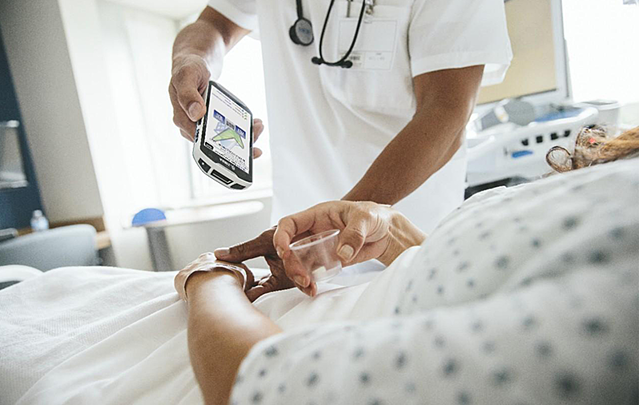 BARRERA DE SEGURIDAD
Una acción o circunstancia que reduce la probabilidad de presentación del incidente o evento adverso
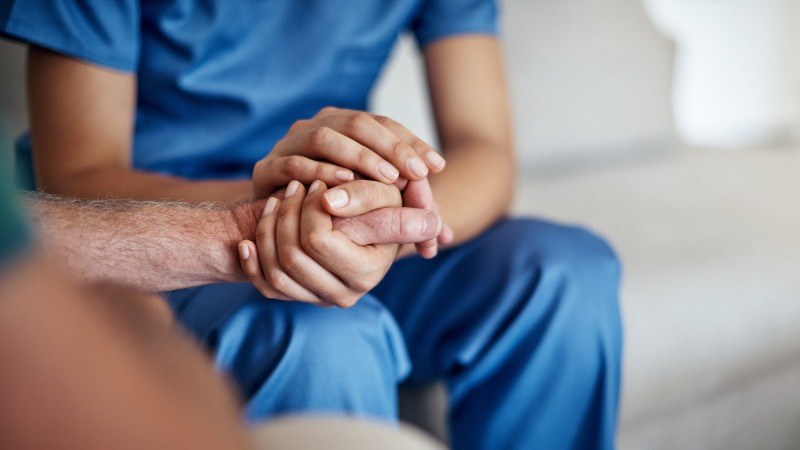 Conjunto de herramientas, procedimientos y acciones utilizadas para identificar y analizar la progresión de una falla a la producción de daño al paciente, con el propósito de prevenir o mitigar sus consecuencias.
GESTIÓN DEL EVENTO ADVERSO
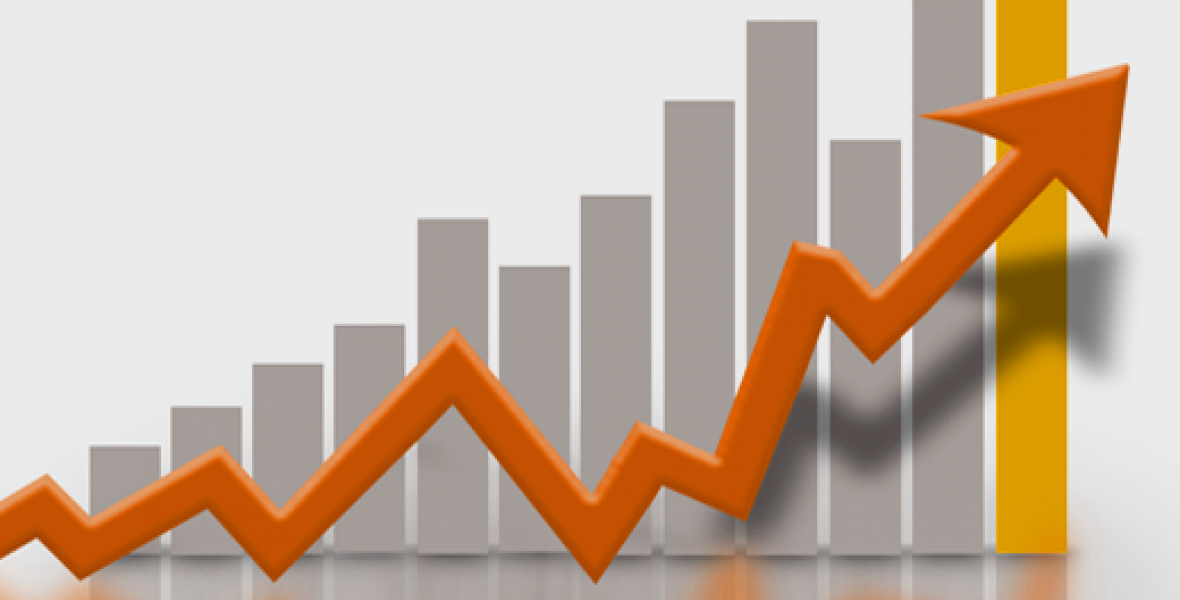 INDICADORES DE CALIDAD
Tasa de neumonía asociada a la ventilación mecánica
Tasa de trombosis venosa profunda
Tasa de Lesiones por decúbito
Tasa de infecciones asociadas a catéter
Satisfacción del paciente y la familia
ESTRATEGIAS PARA GARANTIZAR LA SEGURIDAD DEL PACIENTE
Identificación segura de pacientes
Manejo seguro de medicamentos
Prevención de infecciones asociadas a la atención en salud (IAAS)
Prevención de caídas 
Piel sana
Gestión de eventos adversos
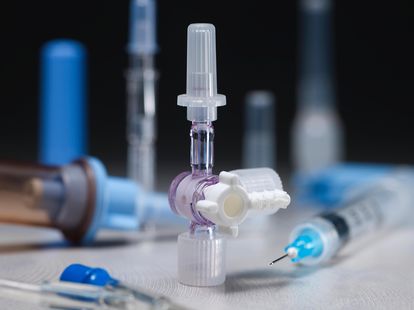 TECNOVIGILANCIA
Es un Sistema de vigilancia de dispositivos médicos que identifica, evalúa,  y divulga los eventos o incidentes adversos que presentan los dispositivos médicos durante su uso, para mejorar la protección de la salud y la seguridad de los pacientes
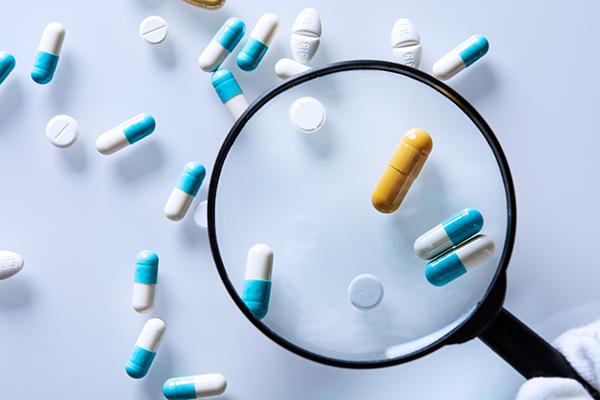 FARMACOVIGILANCIA
Identificación de sucesos adversos relacionados con los medicamentos y la información de los mismos, por tal motivo la notificación juega un papel importante en la institución
¿Qué debemos aprender para garantizar la seguridad del paciente?
Mencione mínimo 2
¿La siguiente definición se refiere a?
Es el resultado de una atención en salud que de manera no intencional produce daño al paciente
Mencione 3 de los eventos adversos más comunes
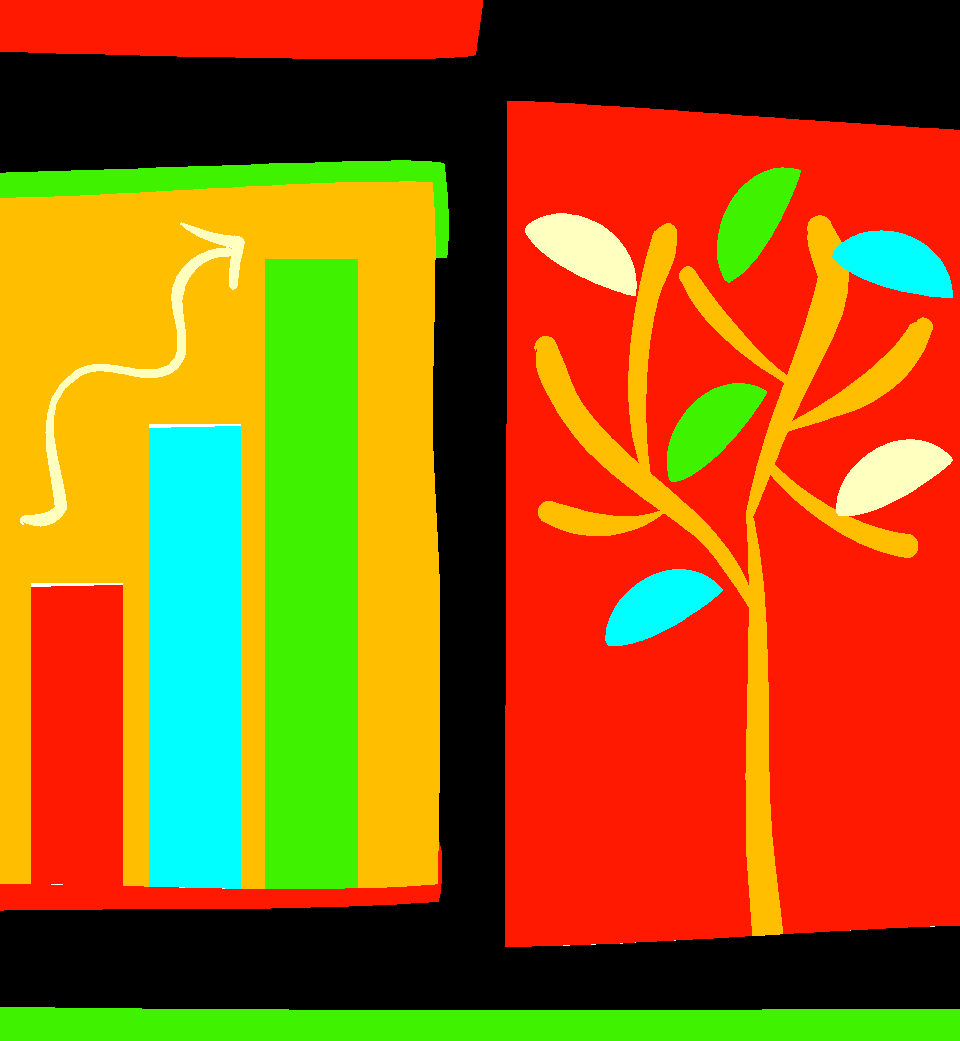 Una acción o circunstancia que reduce la probabilidad de presentación del incidente o evento adverso
a- Seguridad del paciente
b- Política de seguridad del paciente
c- Barrera de seguridad
d- Acto seguro
Determine si la siguiente situación describe un evento adverso, una complicación o un incidente y justifique
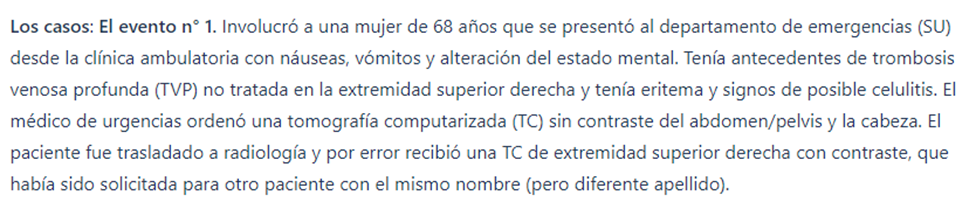 Mencione 2 posibles causas y dos medidas preventivas para la siguiente situación
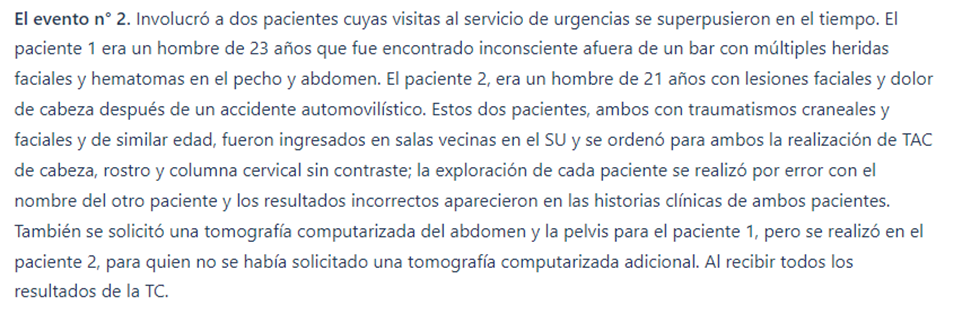 Dé un ejemplo de una complicación y justifique